Ludwig Van Beethoven (1770/1827)
Cinquième Symphonie ; 1er mouvement(1808)
28/06/2013 11h35
I) Mais qui est Ludwig van Beethoven?
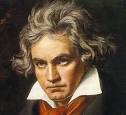 Ludwig van Beethoven est un compositeur Allemand qui est né à BONN le 16 ou 17 décembre 1770 et il est mort à VIENNE le 26 Mars 1827 à cause d’une double pneumonie. Dernier grand représentant du classicisme (Le classicisme est un mouvement artistique littéraire qui se développe en France et plus particulièrement en Europe) viennois, Beethoven à préparer l’évolution vers le Romantisme en musique influencé la musique occidentale par une grande partie du XIXème siècle. Inclassable, son art s’est exprimé à travers différents  genres musicaux, et bien que se soit ce genre symphonique soit sa principale source de sa popularité, il a eu un impact également considérable dans l’écriture pianistique et dans musique de chambre. 
Surmontant à force de volonté les épreuves d’une vie marquée par la surdité qui le frappe à 26 ans, célébrant dans sa musique le triomphe de l’héroïsme et de la joie quand le destin lui prescrivait l’isolement et la misère, il est récompensé par cette affirmation de Romain Rolland : « Il est bien davantage que le premier des musiciens. Il est la force la plus héroïque de l’art moderne ». Expression d’une inaltérable foi en l’homme et d’un optimisme volontaire, affirmant la création musicale comme action d’un artiste libre et indépendant, l’œuvre de Beethoven a fait de lui une des figures les plus marquantes de l’histoire de la musique.
II) L’Œuvre
Elle a été écrite de 1805-1807. Ludwig van Beethoven à dédié cette œuvre au PRINCE Lobkowitz et au COMPTE Razoumovski. Cette œuvre a été marquée par les guerres napoléoniennes. Cette symphonie a acquis une grande renommée dès les premiers temps qui ont suivi sa première exécution. Elle est au fil du temps devenue l'une des compositions les plus populaires de la musique classique et est fréquemment jouée et enregistrée. Le premier mouvement Allegro con brio est l'un des plus intenses de l'histoire de la musique grâce à sa très célèbre cellule rythmique:


On retrouvera cette intensité dans les œuvres de Beethoven en do mineur, son 3e concerto pour piano et son quatuor opus 18 no 4. Mais tout le génie de Beethoven se remarque surtout dans cette symphonie elle-même, composée en même temps que la suivante en fa majeur, « Pastorale », et que la Fantaisie pour piano, chœurs et orchestre op. 80, où Beethoven manifeste déjà l'envie d'ajouter la voix à la symphonie.
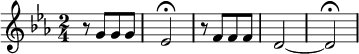 ANALYSE
Il y a 4 grandes parties dans ce morceau : il y a la 1ère  partie qui commence du début à 3.34’, puis la 2ème de 3.34’ à 5.12’, ensuite la 3ème  de 5.12’ à 7.06, enfin la 4ème de 7.06’ à la fin.
Je constate que les parties 1 et 3 sont les pratiquement les mêmes à quelques modifications près. En musique classique, la forme sonate – on peut dire aussi allegro de sonate, ou encore structure sonate, mais il semble préférable d'éviter cette dernière appellation qui est souvent source de confusion – est une forme musicale développée principalement par les compositeurs de tradition germanique dans la seconde moitié du XVIIIème siècle à partir de quelques formes courantes de la période baroque. L’œuvre  a été écrite pour un orchestre symphonique qui se compose de cordes, de bois, de cuivres et de percussions. 
L’ année 1802 marque un premier grand tournant dans la vie du compositeur. Il commence en effet, depuis 1796 à prendre conscience d’une surdité qui devait irrémédiablement progresser jusqu’à devenir totale avant 1820. Il y a 3 thèmes dans ce premier mouvement : Thème A (exemple du début à 1.12’), le thème B (exemple de 1.12’ à 1.26’) et le thème C de 7.41’ à 8.03’.
Le Romantisme de ce morceau est dû : à la puissance des cuivres et des percussions et aux contrastes d’intensité entre des nuances très faibles et des nuances très fortes. Le rôle de la 4e partie est d’être un bouquet final avec un nouveau thème. La Critique n’en a pas beaucoup parlé, peu après sa création. c’est à cause que la musique a une histoire et que d’un instant à l’autre on passe du ff  au p. (ff : fortissimo et p : piano), Le classicisme de ce mouvement, est dû à la forme sonate.
Nos opinions sur l’œuvre est quelle est très belle, nous l’apprécions car le rythme initial nous plaît.
LIENS INTERNET UTILISES POUR NOUS INFORMER .
Pour voir et écouter : 
http://www.youtube.com/watch?v=zM3y09RjKLs

Pour l’image du compositeur:
http://lemoteur.ke.voila.fr/?module=orange&bhv=images&kw=ludwig%20van%20beethoven
Pour les autres informations :    http://fr.wikipedia.org/wiki/Ludwig_van_Beethoven
Diaporama créé, réalisé et présenté par Corentin en 5e5 et Henri en 5e 4



FINE